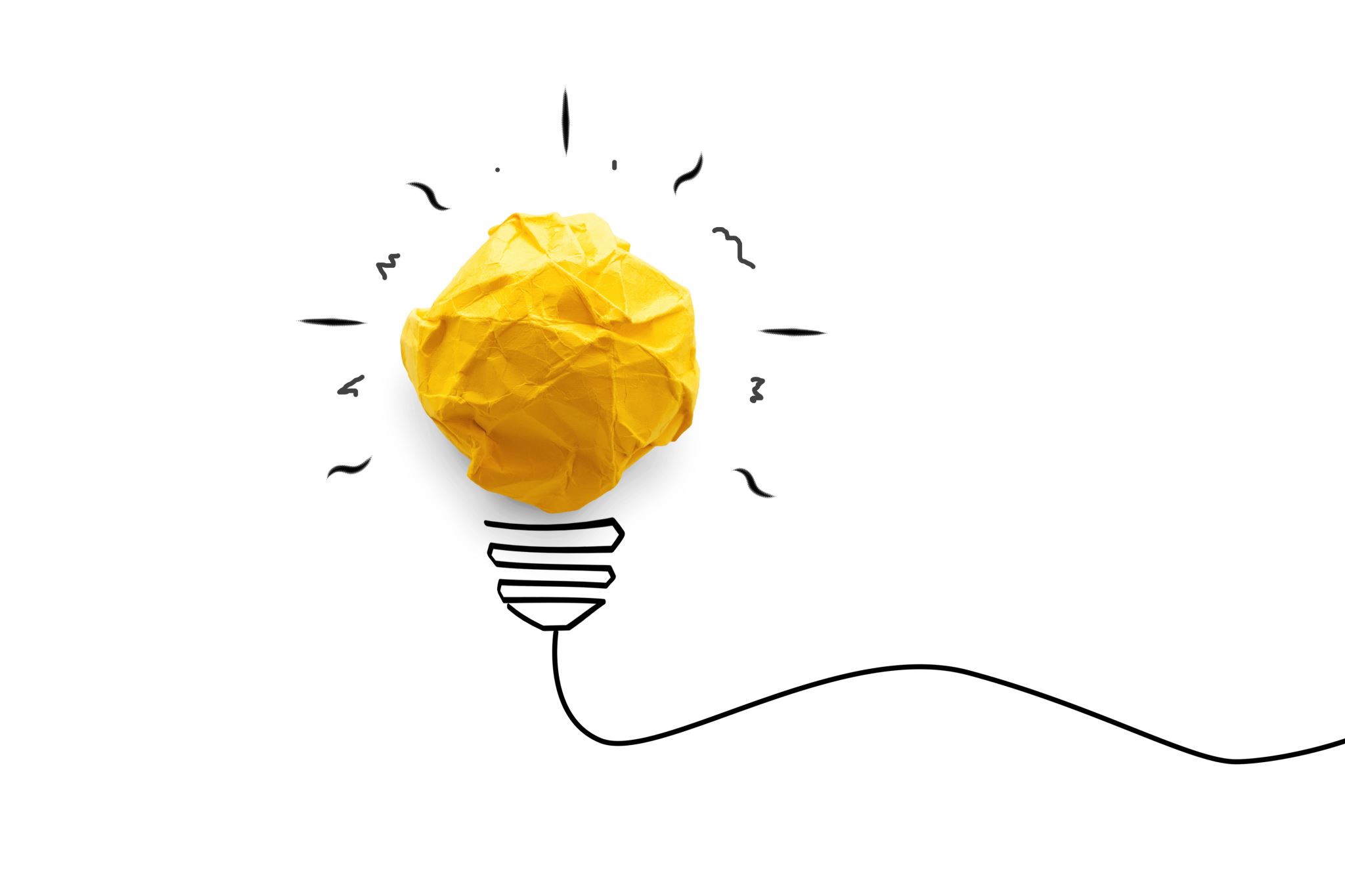 Socijaldemokratija i revizionizam
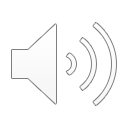 Prof. dr Bojan Vranić
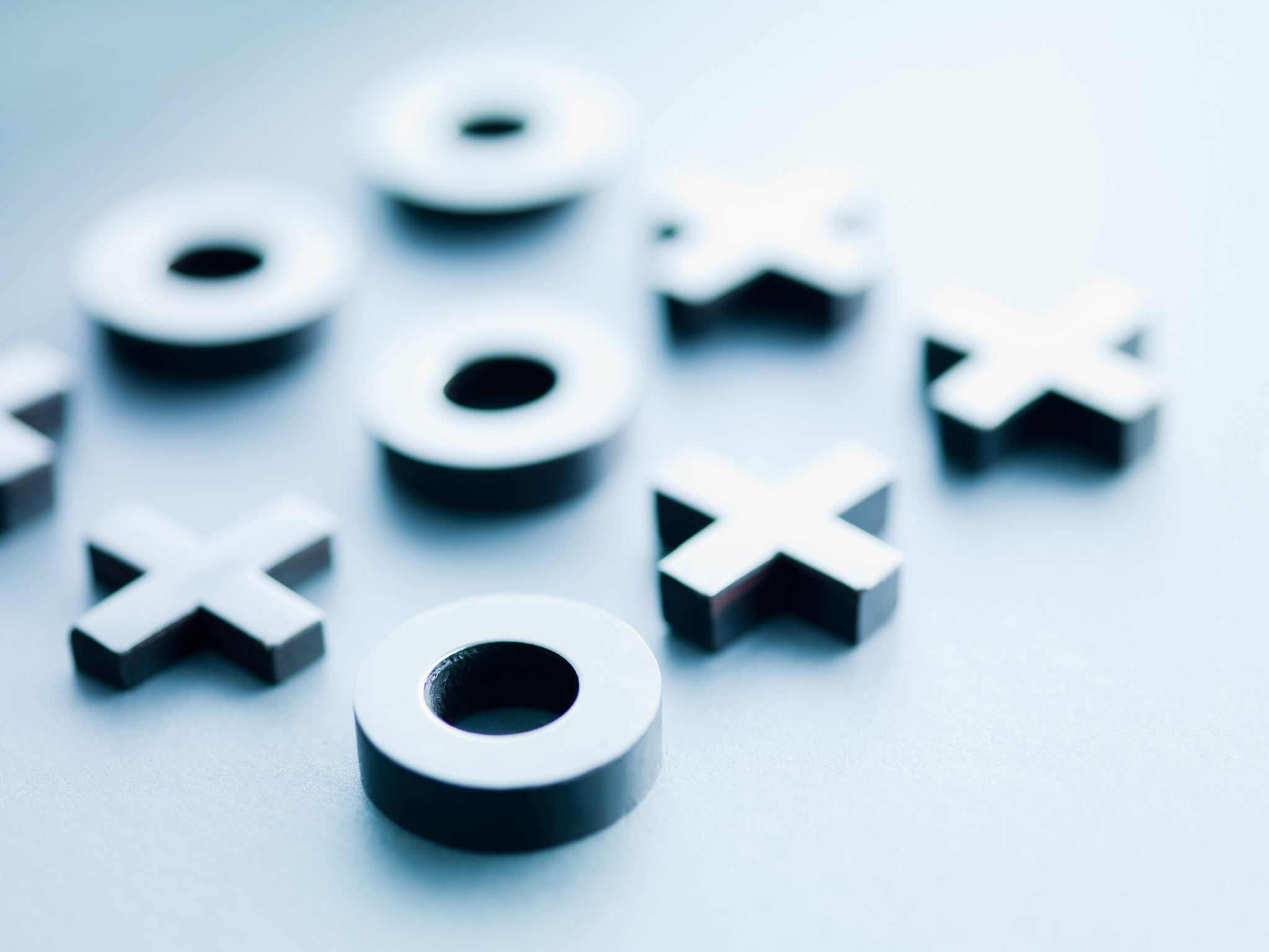 Druga internacionala
Kongres u Parizu 1889. godine;
Federacija nacionalnih radničkih partija;
Erfurtski program 1891.: revolucija ostaje metod;
Reformističko krilo: parlamentarizam kao borba
Dve posledice:
Anrhisti napuštaju internacionalu;
Podela marksizma na reformski (socijaldemokratija) i ortodoksni (komunistički) marksizam.
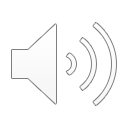 Revizionizam
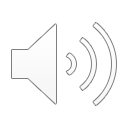 Fridrih Engles i promena ideje o revoluciji;
Eduard Bernaštajn – socijalistička borba nije naučni projekat;
Istorijski materijalizam ne daje rezultate jer se kapitalizam pokazao fleksibilnim i prilagodljivim;
Nema pauperizacije;
Parlamentarna borba kao humanizacija kapitalizma i popularisanje socijalizma.
Protiv revolucije
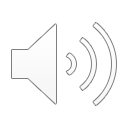 Zadruge
Socijalizam je zadrugarski poredak;
Zadruge su pravne institucije;
Beatrisa Poter-Veb: individualistički duh zadruga;
Bernštajn: kolektivizacija;
Seljačko pitanje: slika proleterijata i budućnost socijalizam;
Kupovne i prodajne zadruge.
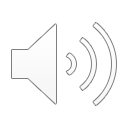 Socijaldemokratija i liberalizam
Borba protiv fedualizma;
Afimirmacija slobode kroz slobodu institucija;
Homogenost i heterogenost društvenih grupa;
Značaj udruživanja: sindikati i sindikalna borba.
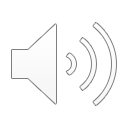 Strategije socijalističke borbe
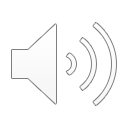